Do Now:  How can governments affect economic development with each of the following?
AIM: How does free trade affect life in the United States?
Regulations
2.  How can governments affect economic development with each of the following?
Tariffs
Tax Structures
Trade Agreements
Land Ownership Rules
What is free trade?
Free trade is international trade without the use of protective tariffs.  Various Free Trade Agreements have taken effect throughout the world including the North American Free Trade Agreement.  (NAFTA).  All E.U. member states also have free trade agreements.  A proposed free trade agreement between the United States and Pacific Rim countries has become a point of contention in the current presidential election.
In groups of 4, come up with  reasons why free trade can both help and hurt U.S. workers.
Help
Hurt
How does free trade affect your work prospects?
The New International Division of Labor
The selective transfer of jobs is known as the new international division of labor.
Often times the foreign operations are overseen by independent companies.
Services FRQ
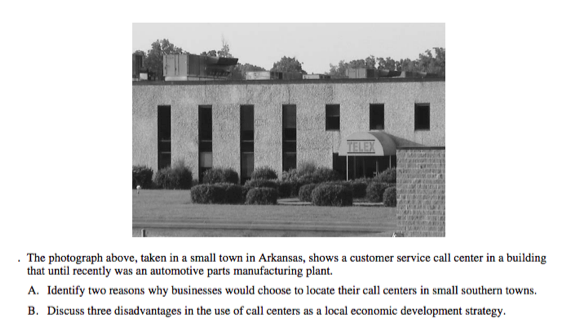 Part A (2 points: one point for each correct response.
Low wage structure
Low tax structure (tax incentives)
Low land (site costs) or rent.
Low building costs/buildings available
Large labor pool (from deindustrialization) and small town/rural area.
Telecommunications in place or easily provided.
Business climate, e.g., right to work laws in place, zoning.
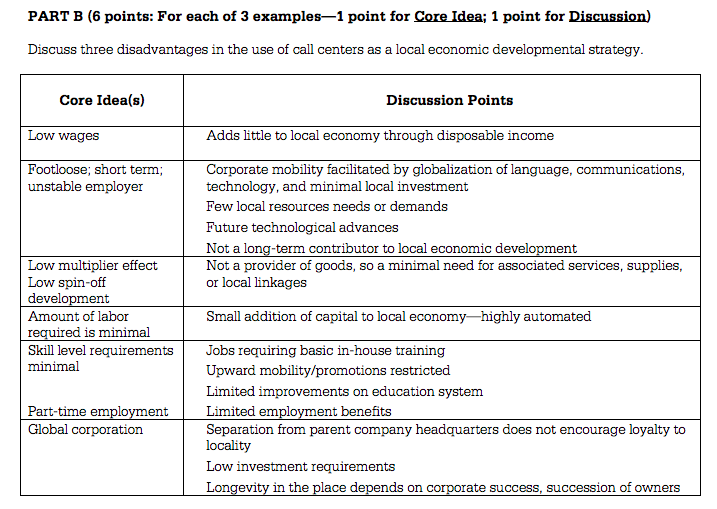